תהליכים בקבוצה: נורמות
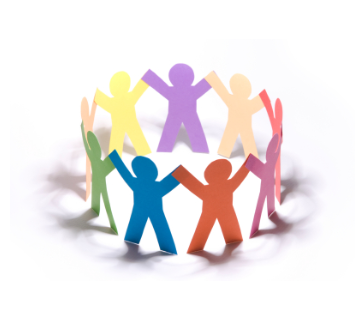 משימות יסוד של המטפל
הקמת הקבוצה ואחזקתה
בניית תרבות קבוצתית
הפעלה והבהרה של ה"כאן ועכשיו"
יאלום, א' (2006). טיפול קבוצתי: תיאוריה ומעשה. ירושלים: כנרת. (פרק 5, המטפל: משימות יסוד, עמ' 134-153).
בניית תרבות קבוצתית
במתכונת פרטנית, המטפל הוא גורם השינוי הישיר היחיד.
במתכונת קבוצתית, הקבוצה היא מחולל השינוי, והמטפל גורם שינוי עקיף.
תפקיד המטפל הקבוצתי, ליצור תרבות קבוצתית, על מנת לאפשר לקבוצה בצורה מיטבית לחולל שינוי.
סוגי נורמות
הכוונה בעד/נגד סוגי התנהגות מסוימים
נורמות גלויות/סמויות
נורמות מפורשות/מובלעות
נורמות רצויות בקבוצה טיפולית
יושר וספונטניות של ביטוי
הערות מיידיות על רגשות שחווים ביחס לקבוצה, לחברים ולמטפל
מעורבות פעילה בקבוצה
קבלה לא שיפוטית של אחרים
חשיפה עצמית נרחבת
חתירה להבנה עצמית
להיטות לשנות דרכי התנהגות קיימות.
כיצד נלמד על נורמות קיימות בקבוצה?גישה מוצעת במאמר, היא להציג לחברי הקבוצה רשימת התנהגויות, ולבקש מהם לציין אילו מהן מתאימות או רצויות בקבוצה, ואילו לא.שיטה יעילה נוספת, היא לערוך תצפית שיטתית בקבוצות טיפוליות.
כיצד נורמות נוצרות?
ציפיות החברים ביחס לקבוצה
הנחיות מפורשות/סמויות של המנחה וחברים בעלי השפעה
תגובות המנחה לאחד מחברי הקבוצה
תכיפות הערות המנחה, בתדירות גבוהה או נמוכה, ישפיעו על תפיסת החברים את המנחה, ואת חברי הקבוצה עצמם.
על המטפל מנחה הקבוצה, להיות מודע להשפעתו הרבה על עיצוב נורמות הקבוצה.
נורמות שמתגבשות בשלב מוקדם של הקבוצה, יהיו בעלות כוח ויתמידו לאורך זמן.
המטפל כמעצב נורמות: מומחה טכני
בשלב הכנה מקדים של המטופלים, המנחה יצהיר בזהירות על כללי הקבוצה.
המנחה ינסה ליצור יחסי גומלין בין חברי הקבוצה, על מנת שירגישו חופשיים אחד עם השני, ולא יפנו הערותיהם רק למטפל או דרכו.
טכניקה של הנחיה סמויה בראיון טרום קבוצתי/פגישות ראשוניות:
המנחה יכול לבקש שוב ושוב מחברים להגיב לחבר אחר, או לסוגיה קבוצתית.
המנחה יכול לשאול מדוע השיחה מופנית רק אליו.
המנחה יכול לסרב להשיב לשאלות שמופנות אליו.
המנחה יכול לבקש מהקבוצה לקחת חלק בתרגילים שמלמדים לקיים יחסים בין החברים, למשל לתאר התרשמויות ולתת משובים אחד לשני.
המנחה יכול לעצב התנהגות באמצעות תגמול חברים הפונים אחד לשני.
המטפל כמעצב נורמות: מטפל כמשתתף המעמיד מודל
באמצעות "מודלינג", המטפל מציג בעצם התנהגותו כמשתתף בקבוצה.
בקבוצה טיפולית, המטופלים נדרשים לחרוג מנורמות חברתיות מוכרות, ולנסות לסגל התנהגות חדשה ולקיחת סיכונים. המנחה יכול להמחיש לקבוצה שלהתנהגות החדשה לא יהיו תוצאות שליליות:
הצגת המודל – המטפל מתנהג באופן הרצוי, ללא תוצאות שליליות.
מודל של גילוי והערכה לחוזקות וקבלה לא שיפוטית לחולשות –
מודל של כנות בין אישית וספונטנית – תשומת לב ערה לצרכים עכשוויים של החברים. כמו כן, יש לשים לב שהסרת עכבות מלאה, לא תועיל בקבוצה טיפולית, ועלולה להוביל ליחסים הרסניים.
מודל של אחריות ואיפוק הולם, לצד יושר וכנות
על המטפל לערב את המטופלים ולאפשר לעצמו להיות מושפע מהקבוצה
התערבות והתנהלות המטפל כחבר בקבוצה, מחייבת אותו לקבל את היכולת לטעות.
האם יש חשיבות לכך שלמטפל יהיה ביטחון עצמי?
נורמות שמגבירות כוחה של קבוצה טיפולית
הקבוצה בעלת הפיקוח העצמי
חשיפה עצמית
נורמות נוהליות
חשיבות הקבוצה וחבריה
החברים כגורמי סיוע
תמיכה ועימות
נורמות מגבילות ומעכבות
שיתוף לפי תור
אי הטלת ספק במטפל
נורמות שמגבירות כוחה של קבוצה טיפולית: הקבוצה בעלת הפיקוח העצמי
קבוצה שאינה לוקחת אחריות על תפקוד ופעילות הקבוצה, תהפוך לקבוצה סבילה, שחבריה תלויים במנחה.
על המנחה ללמד את הקבוצה מהי "פגישה עבודה טובה" באמצעות:
חיזוק וציון מפגשים טובים
חקירה על חלקים משמעותיים ופחות משמעותיים שהרגישו חברי הקבוצה, על המעורבות והביקורת.
באמצעות ביקורת והערכה פנימית, חברי הקבוצה לומדים שיש להם היכולת והאחריות לקבוע את יעילות הקבוצה.
נורמות שמגבירות כוחה של קבוצה טיפולית: נורמות נוהליות – נורמות שעלולות לעכב תהליך
כל פגישה מוקדשת לחבר אחד מהקבוצה.
שיתוף לפי תור, או סדר מסוים.
החלפת נושא כאקט לא ראוי, או לא מנומס – דפוס שפוגע בהתפתחות קבוצה חזקה. חברים עלולים לשתוק, כדי לא לקטוע אחר או לבקש לדבר בעצמם, ולשתוק כדי לא לשאול יותר שאלות (כדי שהחבר יסיים לדבר ויוכלו לדבר בעצמם). 
קבוצות לנושאים מיוחדים, קצרות טווח או הנוגעות לבעיות עמוקות, זקוקות לעיתים לנורמות נוהליות שונות. המנחה מגיע לפשרות עבור ניהול זמן יעיל, ויעצב מערך פגישות מוגדר.
על הקבוצה להיות ערה לדפוסים של נורמות נוהליות שמתגבשות, ולהיות מודעת לכוחה לשנות את הדפוס, מעת שהדפוס הופך לא יעיל. נורמות נוהליות עשויות להיות מועילות בפגישות הראשונות, אך גם מעכבות ופוגעות בהתפתחות הקבוצה.
נורמות שמגבירות כוחה של קבוצה טיפולית: חשיבות הקבוצה וחבריה
על המטפל לעודד המשכיות, לחבר בין אירועים, התנסויות, ופגישות קבוצתיות.
הגברת חשיבות הקבוצה בעיני החברים, באמצעות:
טכניקות של פתיחה וסיום מפגשים.
המטפל מעודד המשכיות, מחבר בין אירועים, התנסויות ופגישות קבוצתיות.
חיזוק הקבוצה כמאגר עשיר של תמיכה ומידע
נורמות שמגבירות כוחה של קבוצה טיפולית: החברים כגורמי סיוע
קבוצה שחברי הקבוצה רואים במטפל את מקור העזרה היחיד, לרוב לא תגיע לתפקוד מיטבי של עצמאות וכבוד עצמי.
קבוצה שחברי הקבוצה מכירים בערכה של העזרה, אותה הם יכולים להושיט אחד לשני, מתפקדת בצורה טובה, יעילה ומועילה.
טכניקות לחיזוק הנורמה של החברים כגורמי סיוע:
להסב את תשומת הלב לאירועים שממחישים עזרה הדדית בין החברים.
לשאול את אחד המטופלים, בסיום חלק מסוים בפגישה, אילו הערות מצד החברים הועילו יותר, ואילו פחות.
לשאול את אחד המטופלים, מה החברים עשו או אמרו, שעזר להיפתח או להיסגר
נורמות שמגבירות כוחה של קבוצה טיפולית: תמיכה ועימות
ישנה חשיבות גבוהה לכך שחברי הקבוצה יתפסו את הקבוצה כמקום בטוח ותומך.
כמו כן, עימות הוא גורם חיוני לעבודה הטיפולית. 
חשוב לראות תכונות של כעס, יהירות, התנשאות, חוסר רגישות, רגזנות, כהזדמנות טיפולית.
עימות מוקדם מדי עלול לפגום בהתפתחות הקבוצה.
כדי שחברי הקבוצה ירגישו חופשיים להביע חוסר הסכמה – עליהם להרגיש בטוחים ולהעריך את הקבוצה.
על המטפל ליצור קבוצה עם נורמות שמאפשרות עימות, לאחר שהתגבשו יסודות יציבים של ביטחון ותמיכה.
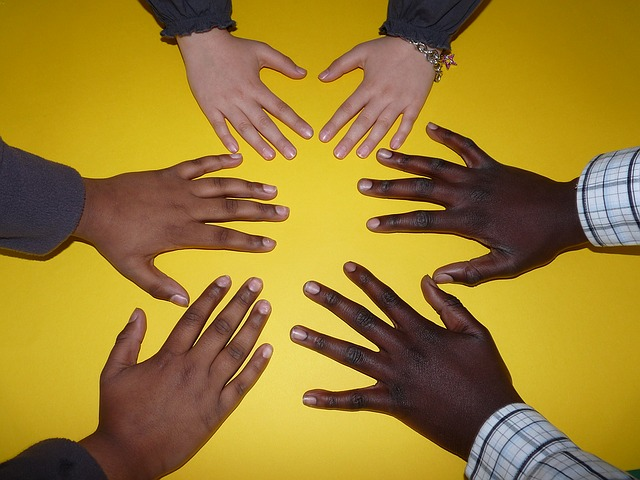 מצבים ותופעות ממוקדים בקבוצה
(א) הפרת חוזה – ע"י משתתפי הקבוצה או המנחה. 
הפרת עיקרון הסודיות 
איחורים בקבוצה

כאשר עיקרון הסודיות נפגע על המנחה מוטל תפקיד מכריע:
אוורור-מתן אישור ותמיכה לביטויי כעס, חרדה, מצוקה, איום ואי נוחות. 
שיקוף-שיקוף שאכן עקב מעשה זה יש בקבוצה תחושה של משבר אמון. 
התחברות- המנחה מתחבר לתחושות אלה במשפטי תמיכה ואישור.
ליגיטימציה-מתן לגיטימציה לנסיגה כחלק מתגובה טבעית על אירוע מסוג זה. 
כינוס וסיכום- המנחה צריך להסביר שהקבוצה היא מיקרוקוסמוס של החברה ומהווה מעין מעבדה למצבי חיים, הכוללים גם פגיעה בסודיות והפרת אמון.

זיו י' ובהרב י' (2011). מסע קבוצתי. המדריך למנחה קבוצות. תל אביב: גל. (פרק 10, 'מצבים ותופעות ממוקדים בקבוצה', עמ' 143-160).
איחורים בקבוצה:
תכנון זמן לקוי-התנהגות זו מאפיינת את האדם בכל שטחי פעילותיו, ולאו דווקא בקבוצה. על המנחה להציב גבולות ברורים. 
איחור כהרגל למשיכת תשומת לב-המאחר מתנהג באופן שמפנה כלפיו תשומת לב ייחודית, שכן הקבוצה מפסיקה פעולותיה ומתרכזת בכניסתו. על המנחה להציב גבולות ברורים תוך שיקוף והעלאה למודעות את המניע והקניית הרגלים חדשים.
 איחור כחלק מביטוי התנגדות לסמכות- התנהגות זו מבטאת עימות לא פתור של האדם עם דמויות משמעותיות סמכותיות מן העבר. על המנחה לשקף למאחר ולקבוצה את התהליך הלא מודע ולסייע לו לעשות הבחנה בין המנחה ובין הדמויות הסמכויתיות מהעבר ולסיים בקבוצה את העימות המקורי.
איחור כהימנעות מכוונת מהשתייכות לחברים בקבוצה-אדם זה מבטא באמצעות איחוריו את הקושי שלו להשתייך רגשית לקבוצת השווים וליצור אינטימיות. על המנחה לשקף התנהגות זו ולסייע לו בתמיכת הקבוצה להגיע לחוויה מתקנת ביצירת קשר חברתי בריא ומזין. 
איחור כביטוי לאי- שביעות רצון- איחור זה מבטא התנגדות סבילה לתהליכים המתרחשים בקבוצה, לחברי הקבוצה ו/או למנחה. על המנחה לזהות את המניע, לשקף ולסייע לאדם לתת ביטוי ישיר לתסכוליו ולרגשותיו.
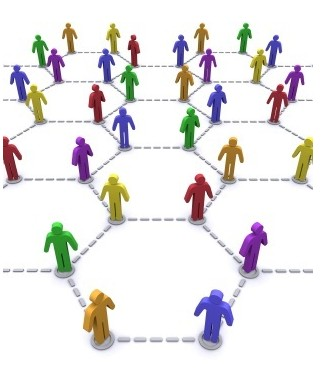 (ב) עירור חברתי- (Social Facilitation) : 
לנוכחותם של אנשים אחרים יש השפעה על הפרט, גם אם הוא מנוע מלהיות עימם באינטראקציה. 
העוררות משפרת את הביצוע במשימות שנלמדו היטב או במטלות פשוטות, אך פוגעת בביצוען של מטלות חדשות או מורכבות. 
דחף העוררות מתבטא רק כשהקבוצה נמצאת בעמדה בה היא יכולה להעריך את ביצועיו הפרט.
דחף זה אינו מולד, אלא נלמד בעקבות ההתנסות, שההערכה ע"י אחרים מביאה בעקבותיה תגמולים ועונשים. 

רוזנוסר, נ' ונתן, ל' (1997). קבוצה מהי- מושגי יסוד בפסיכולוגיה חברתית. בתוך נ' רוזנוסר ול' נתן (עורכים), הנחיית קבוצה- מקראה (עמ' 11-30). ירושלים: מרכז ציפורי.
(ג) בטלנות חברתית- (Social Loafing):
כאשר מבצעים חברי הקבוצה פעולה, אשר תוצאותיה הינן קולקטיביות, ולא ניתן למדוד ישירות את תרומתו של כל פרט למאמץ הקבוצתי נוטים הפרטים בקבוצה שלא להשקיע את מירב המאמצים במאמץ הקבוצתי. 
גורם הערכת הביצוע, מהווה גורם מכריע לבטלנות החברתית, הקשר שבין נוכחותם של אחרים והדאגה מפני הערכתם, תלוי במידה בה תרומתו האישית של הפרט למאמץ הקבוצתי ניתנת לזיהוי. 
כאשר נוכחותם של אחרים מגדילה את האפשרות להיות מוערך, הביצוע במטלות פשוטות ישתפר משום שהפרט ישתדל יותר ואולם, הביצוע במטלות מורכבות ייפגע, בשל הלחץ שנוכחות זו יוצרת על הפרט. 
כאשר נוכחות הזולת מקטינה את האפשרות להיות מוערך, הביצוע במטלות פשוטות ייפגע משום שהפרט משתעמם ויכול להתחמק מבלי להתפס. כאשר נוכחותם של אחרים מקטינה את אפשרות ההערכה והאדם עוסק במטלה מורכבת, ישתפר הביצוע.
(ד) חשיבה קבוצתית-(Groupthink): חשיבה קבוצתית היא אופן חשיבה של אנשים, המהווים חלק מקבוצה לכידה, אשר הלחץ המופעל על חבריה להגיע לאחדות דעים פוגע ביכולתם להעריך באופן רציונלי מהלכי פעולה חלופיים. 

ישנם שלושה גורמים לחשיבה קבוצתית:
לכידות קבוצתית-קבוצות לכידות מאוד יטו יותר לדחות חברים בעלי דיעות שונות.
מבנה קבוצתי- קבוצות המורכבות מאנשים בעלי רקע זהה, המצויות בבידוד מאנשים אחרים, המכוונות ע"י מנהיג חזק, ואין בהן תהליכים לבדיקת החלטות. 
הקשר מצבי-סיטואציות מלחיצות יכולות לעורר חשיבה קבוצתית. 

סימפטומים לקבוצה בעלת 'חשיבה קבוצתית' ניתן לסווג אותם לשלוש קטגוריות עיקריות: 
הערכת יתר של הקבוצה-לחברי הקבוצה יש אשליה של אי פגיעות ואמונה מוגזמת במוסריות הקבוצתית.
לחץ מוגבר לאחדות דעים- חברי הקבוצה פועלים כ'שומרי מחשבות', לחצים לשמירת לכידות גבוהה.
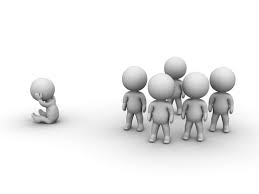 הדרכים להימנע מחשיבה קבוצתית:
הימנעות מבידוד-ע"י הבאת מומחים מבחוץ כדי לעבוד עם הקבוצה, וע"י מתן אפשרות לחברי הקבוצה לדון באלטרנטיבות עם אנשים שאינם חלק מהקבוצה. 
הגדלת האובייקטיביות של המנהיג-ע"י כך שהמנהיג יימנע מנקיטת עמדה מוקדם בדיון ויעשה מאמץ אקטיבי לקבל ביקורת על שיפוטו ולעודדה. 
יצירת נורמה של בחינה ביקורתית של כל האלטרנטיבות הקיימות-יצירת תתי-קבוצות בלתי תלויות, אשר תעבודנה על אותה סוגייה, קביעה של לפחות חבר אחד שימלא את התפקיד 'פרקליט השטן' ויטען כנגד ההעדפה הקבוצתית